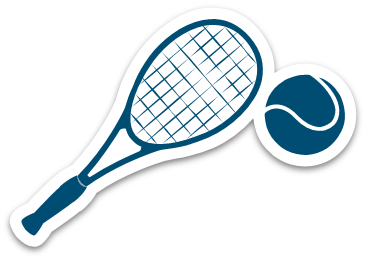 Спорт в Великобритании
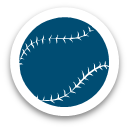 Нефедова Анна
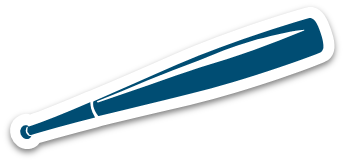 8 А класс
МАОУ СШ 9
Понятие «спорт» в Британской культуре
Слово sport произошло от среднеанглийского «disport» - «развлекаться». 
В Средневековье «спортом» называли охоту и рыцарские турниры.
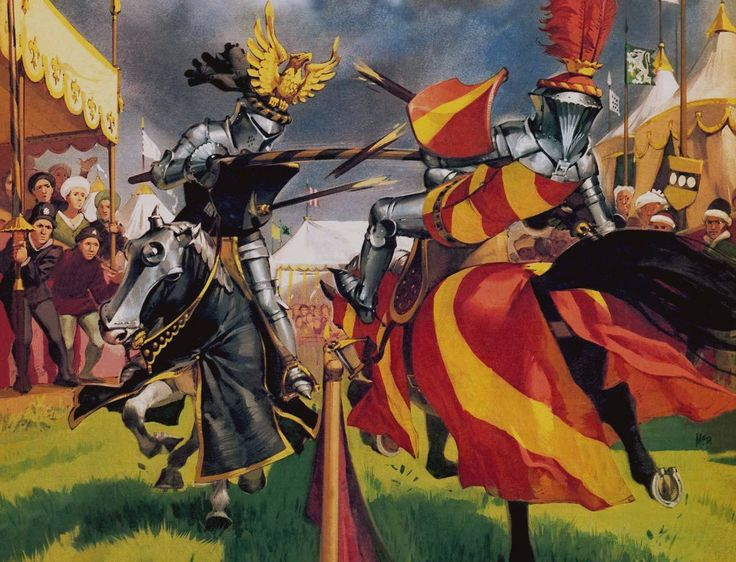 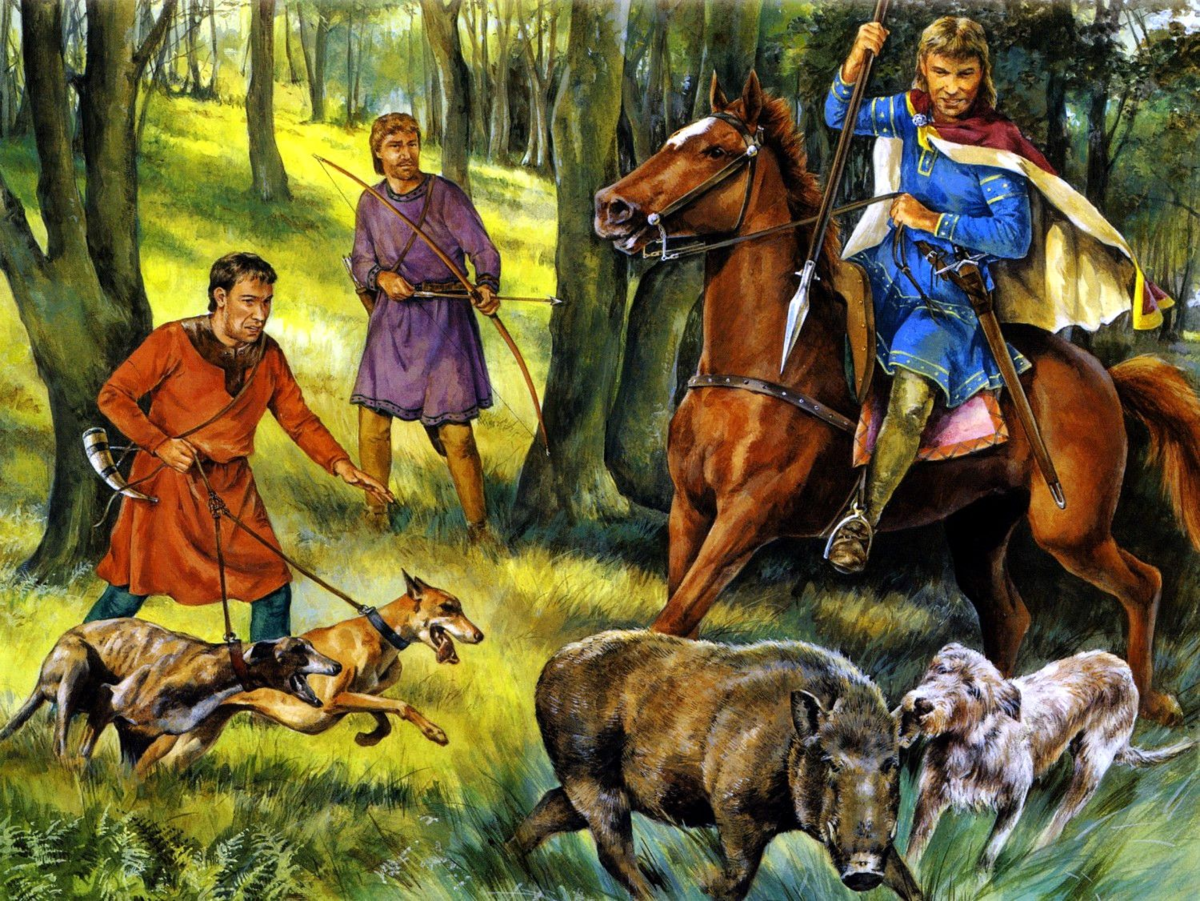 История развития спорта в Великобритании
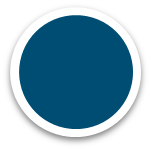 первая регата 1660г

первый матч по крикету 1709г

первый футбольный матч 1781г

первый шахматный турнир 1851 г
Крикет
Гольф
Гребля
в XV веке
Первые
 матчи
04
Регби
Футбол 
Бадминтон
Легкая атлетика
Бокс
В XIX веке
03
Культ спорта в Великобритании
Сильнее
Быстрее
Спорт
Выше
Спорт - это важнейший аспект британского национального культурного кода.
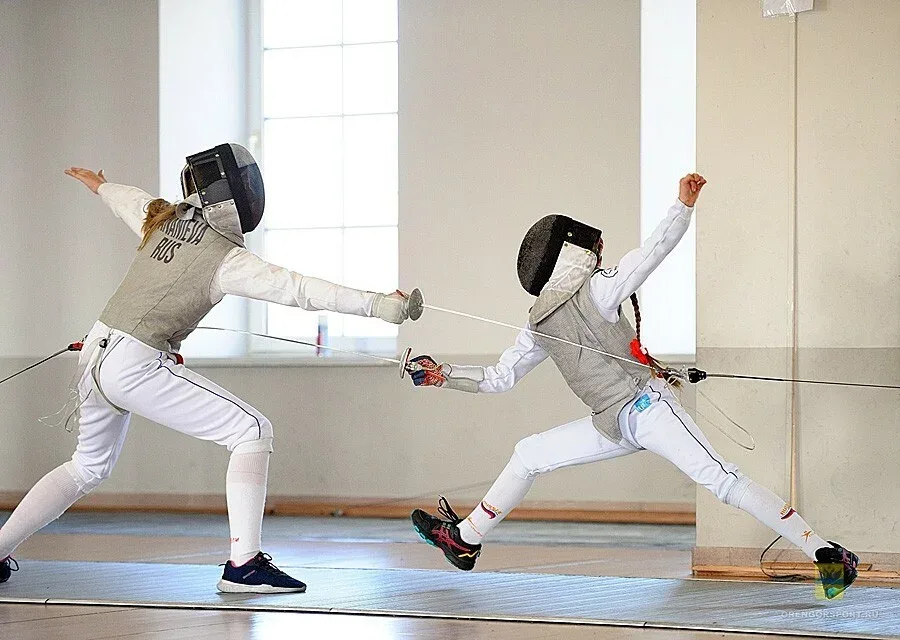 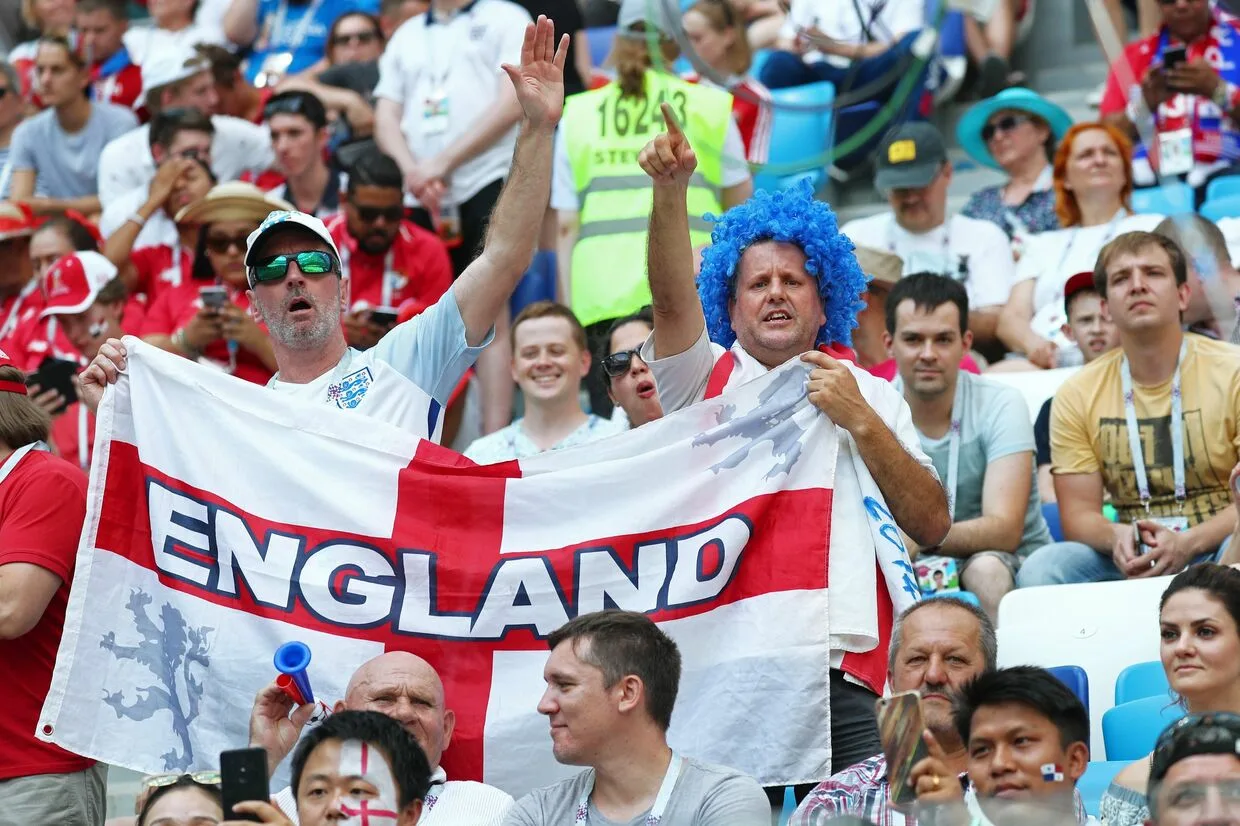 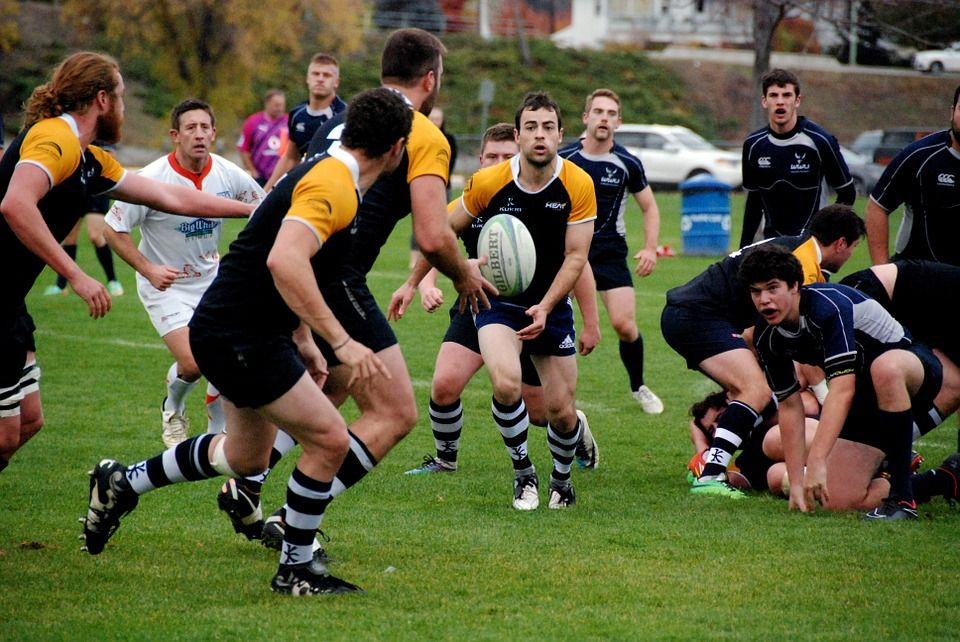 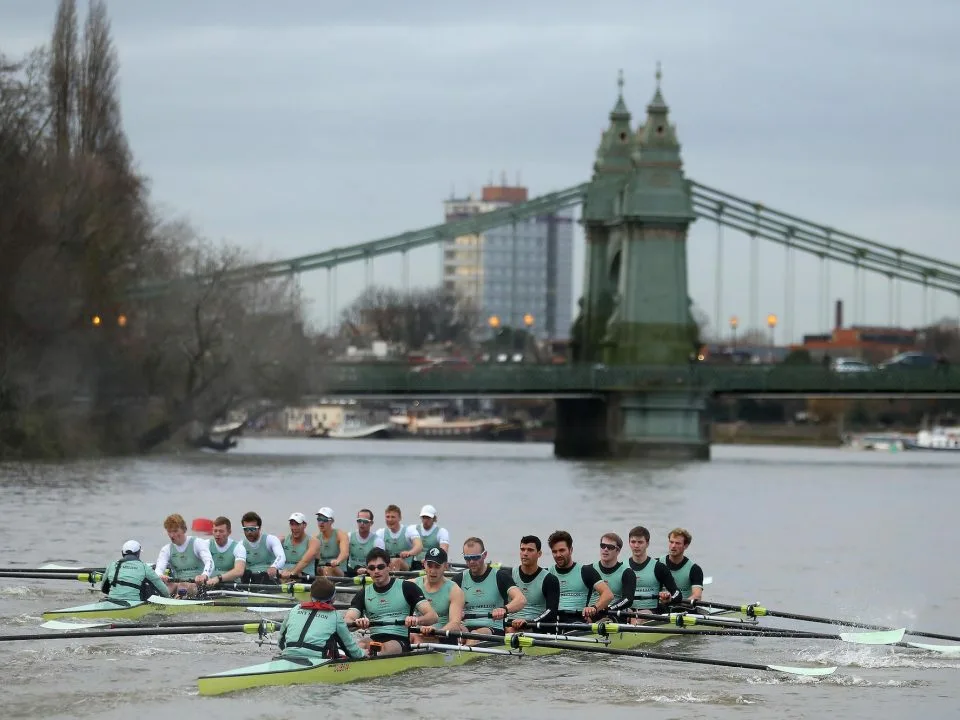 От крикета до керлинга
Британские национальные виды спорта
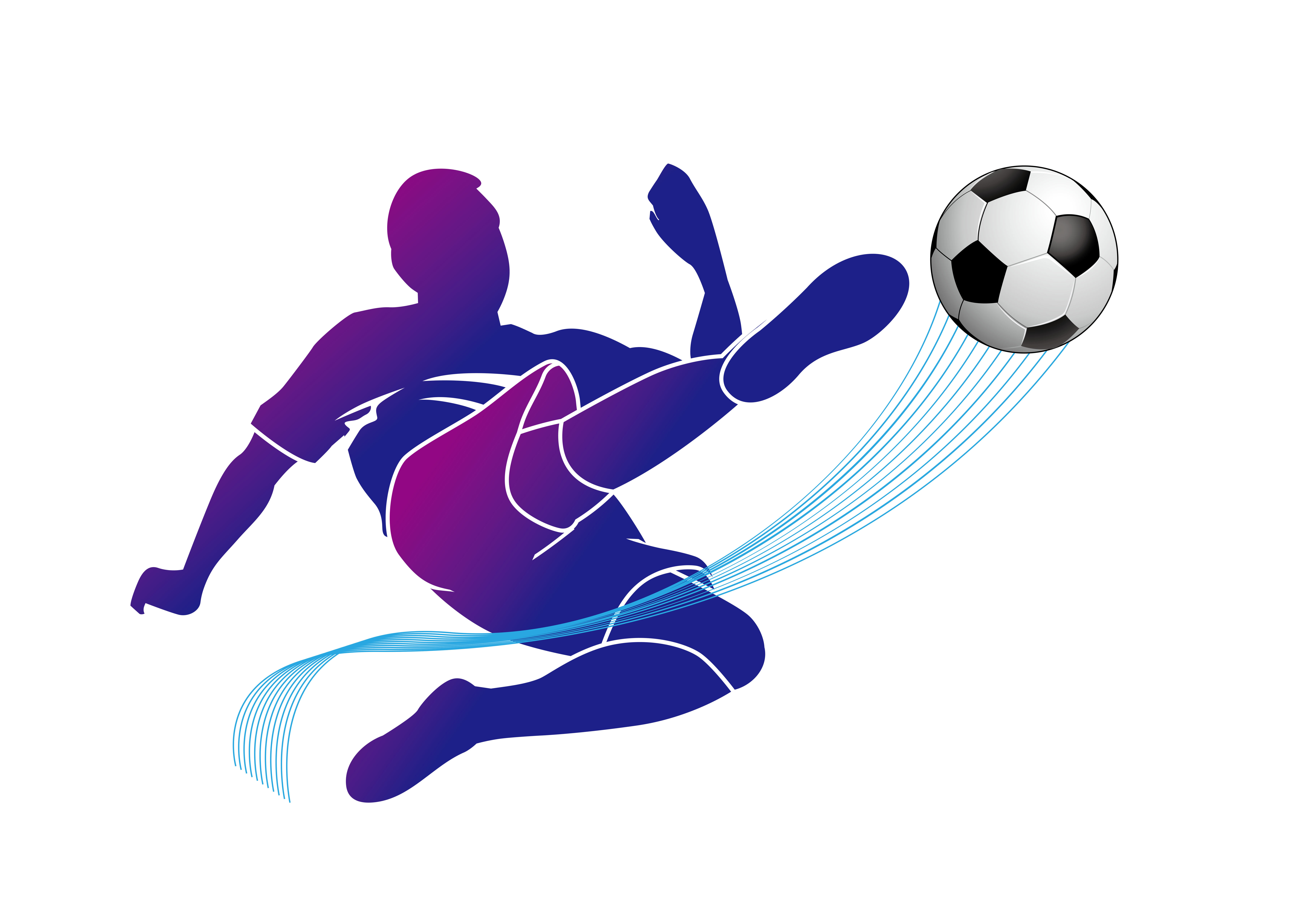 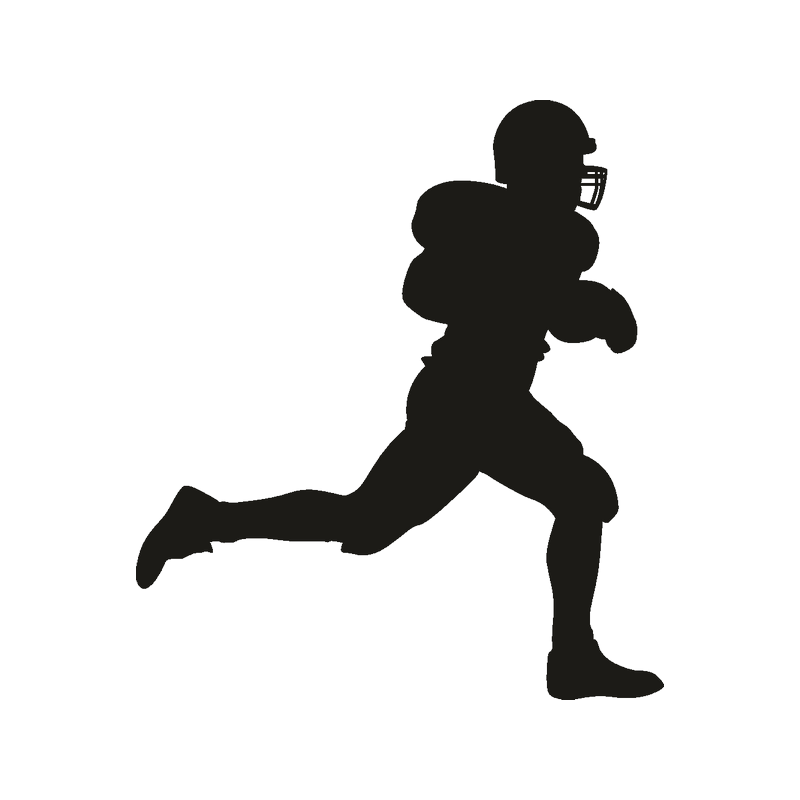 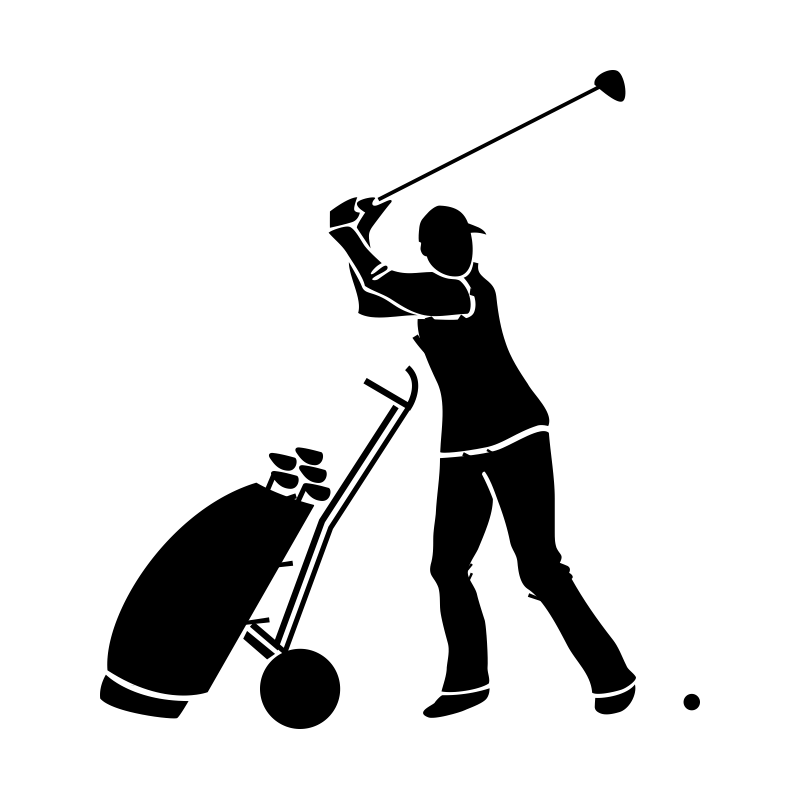 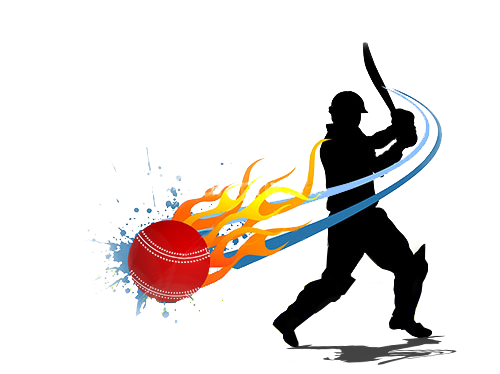 Футбол
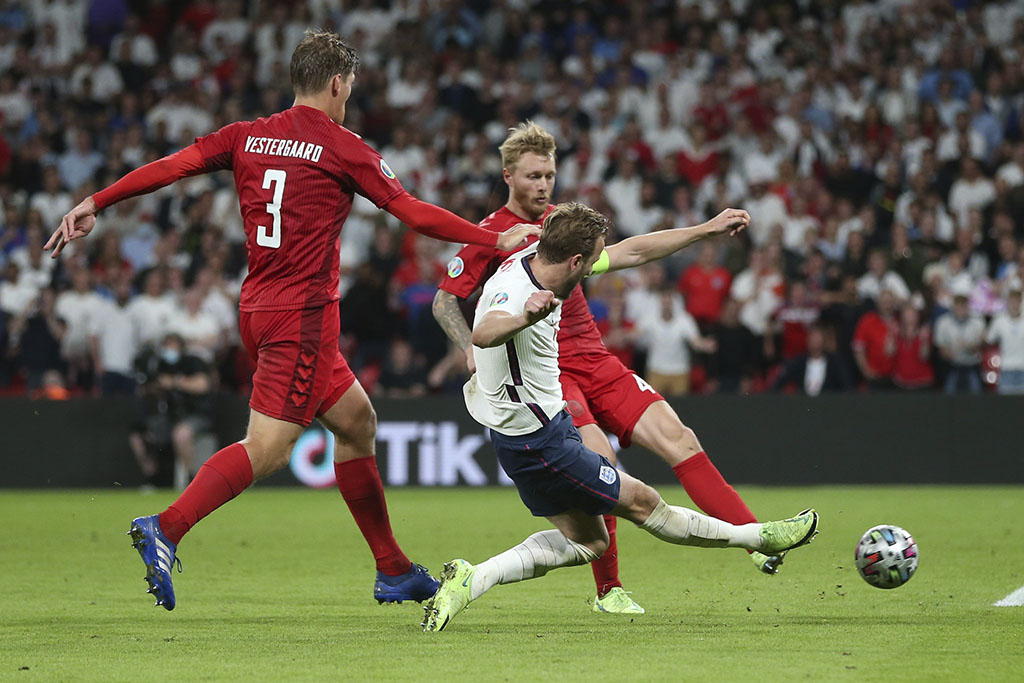 получил мировую известностьсозданы современные правила игры«Манчестер Юнайтед», «Челси»  «Арсенал» - самые известные футбольные клубы
Крикет
Крикет - символ Великобритании как Биг Бен. Этот спорт  стал британской «изюминкой» Самая долгая командная играСамый необычный матч по крикету проходит на  песчаной отмели Брэмбл
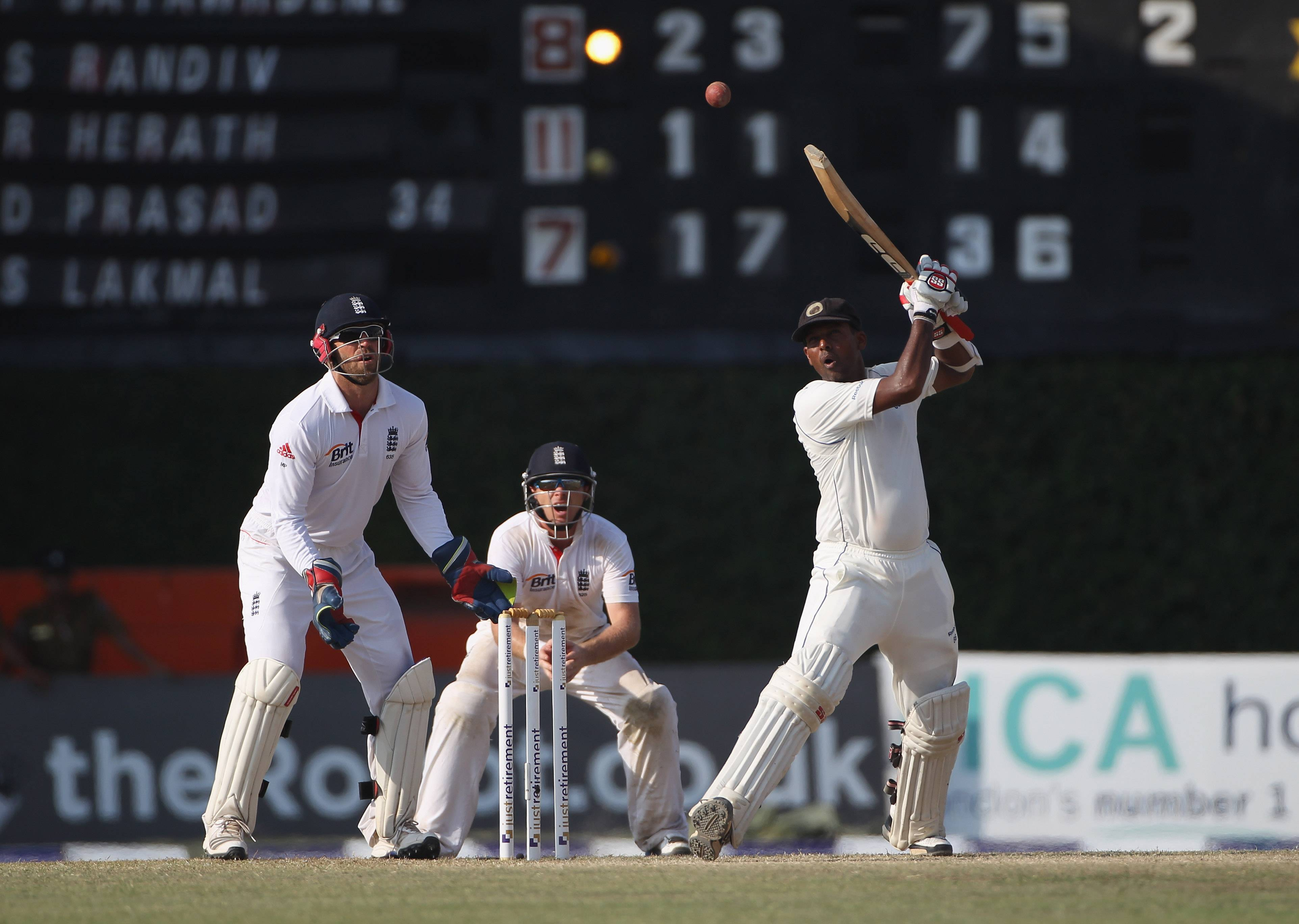 Регби
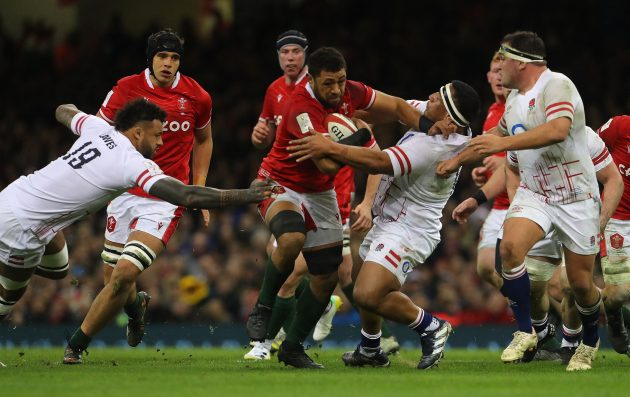 Регби придумал ученик  школы г. Регби в АнглииУильям Уэбб Эллис (1823г)истинно английская игравключен в олимпийскую программу с 2016 г.
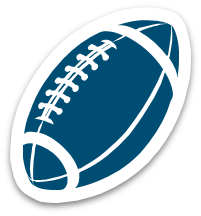 Скачки
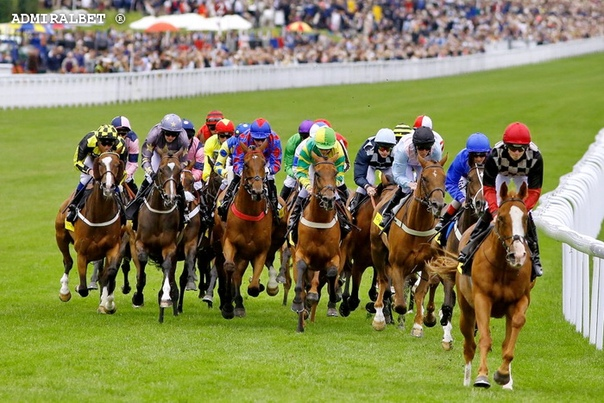 Зрелищные и эстетичные турниры по скачкам проходят на 59 ипподромах страны. Королевские скачки- важнейшее светское событие года
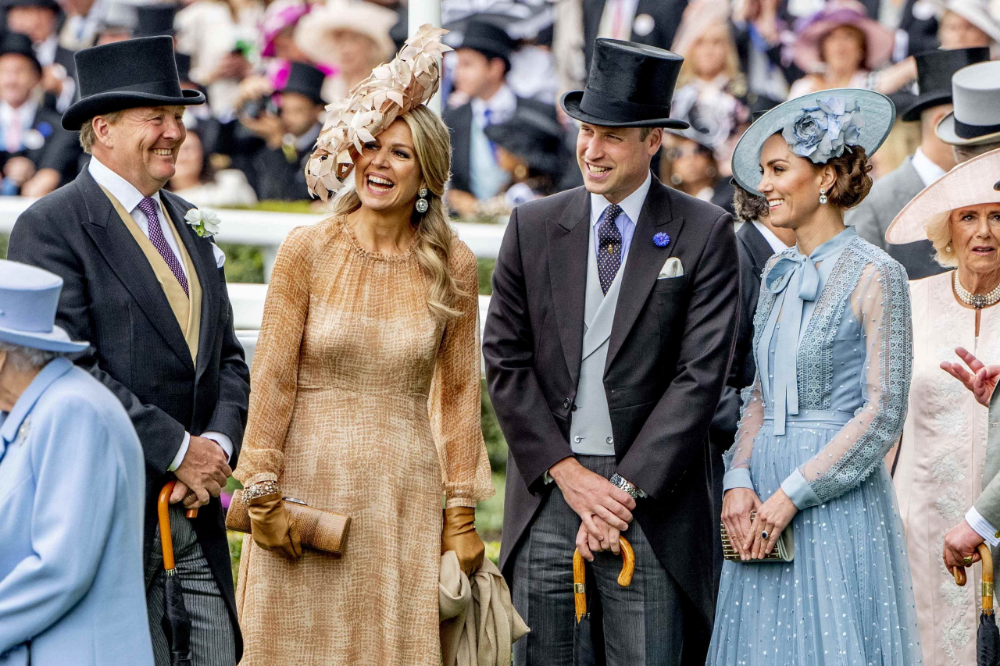 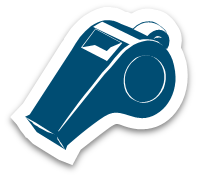 Гольф
Родина классического гольфа шотландский городок Сент-Эндрюс.   В  1457 г. был запрещен королем Яковом IIВ феврале 1971капитан космического корабля «Аполлон-14» Анна Шепард сыграла в гольф на луне
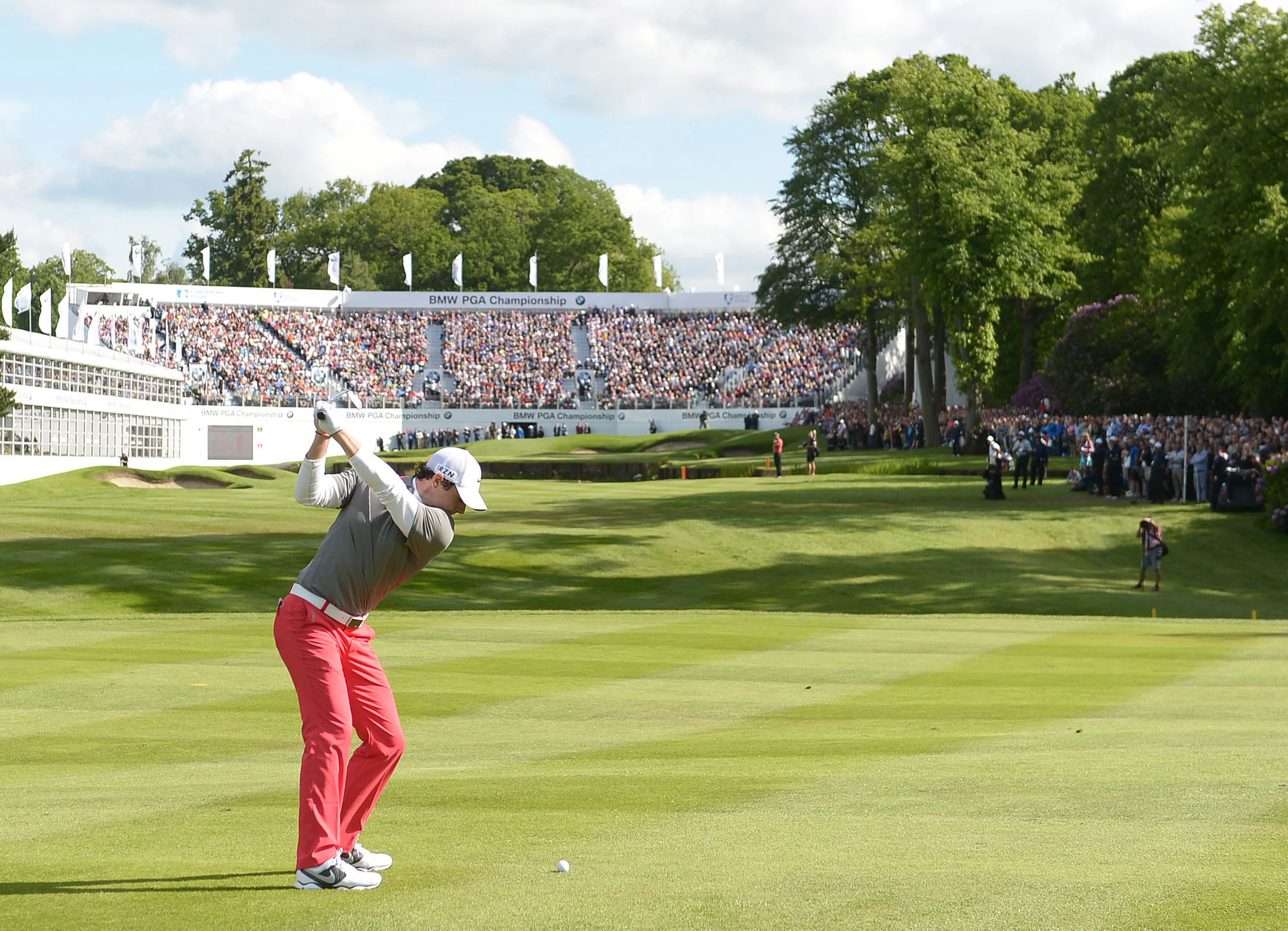 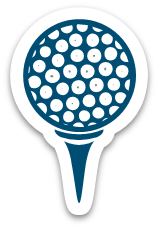 Олимпийские игры в Великобритании
1
2
3
участвовала в первой современной Олимпиаде в Афинах в 1896 году
840 медалей на летних 
33 медали на зимних Олимпийских играх
трижды принимала летние Олимпийские игры в Лондоне.
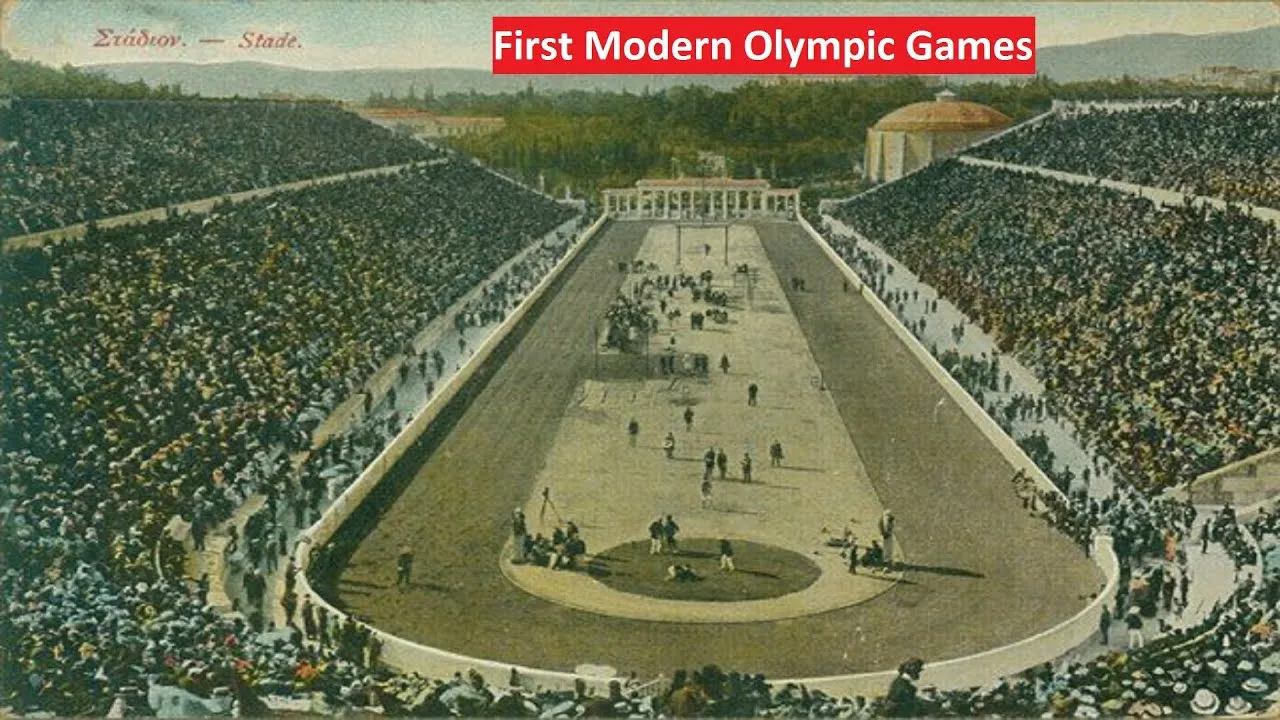 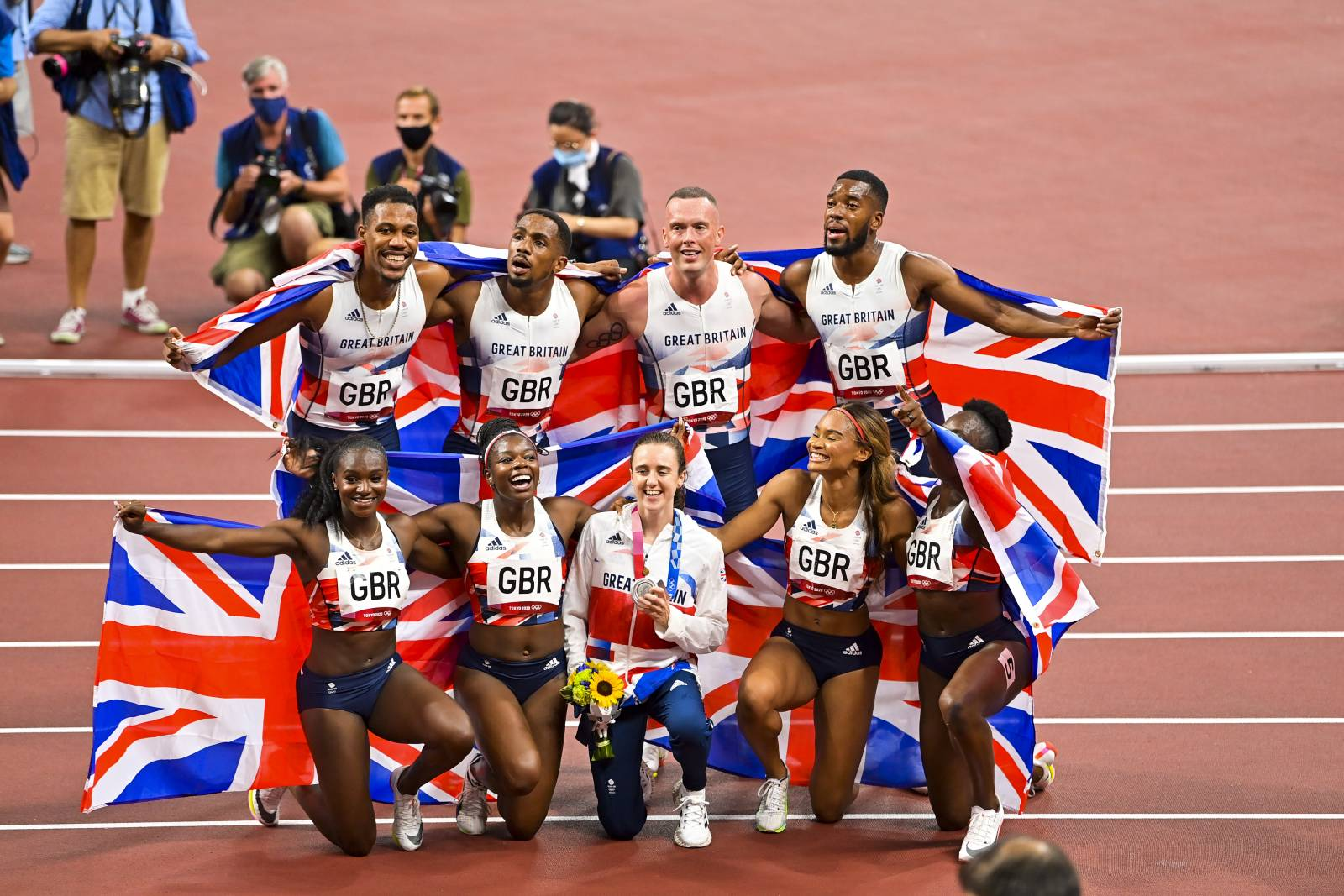 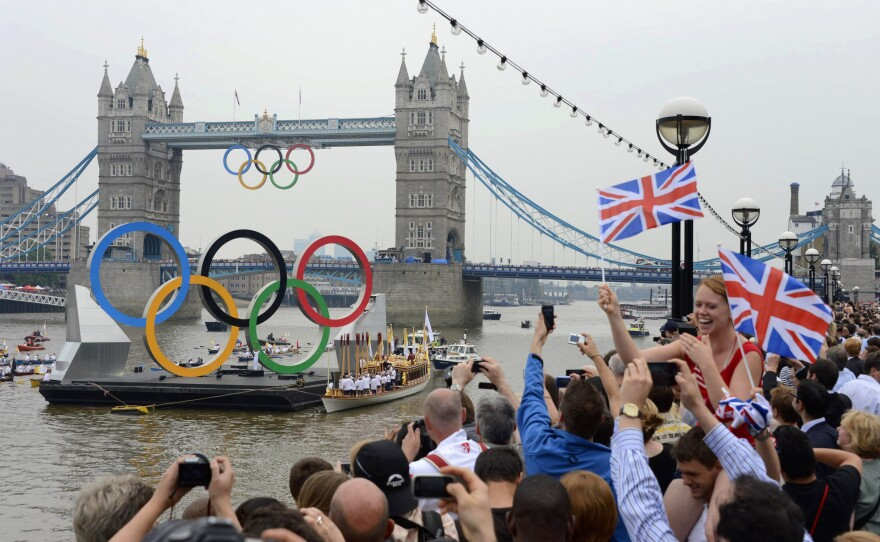 Необычные вида спорта
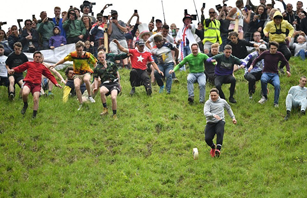 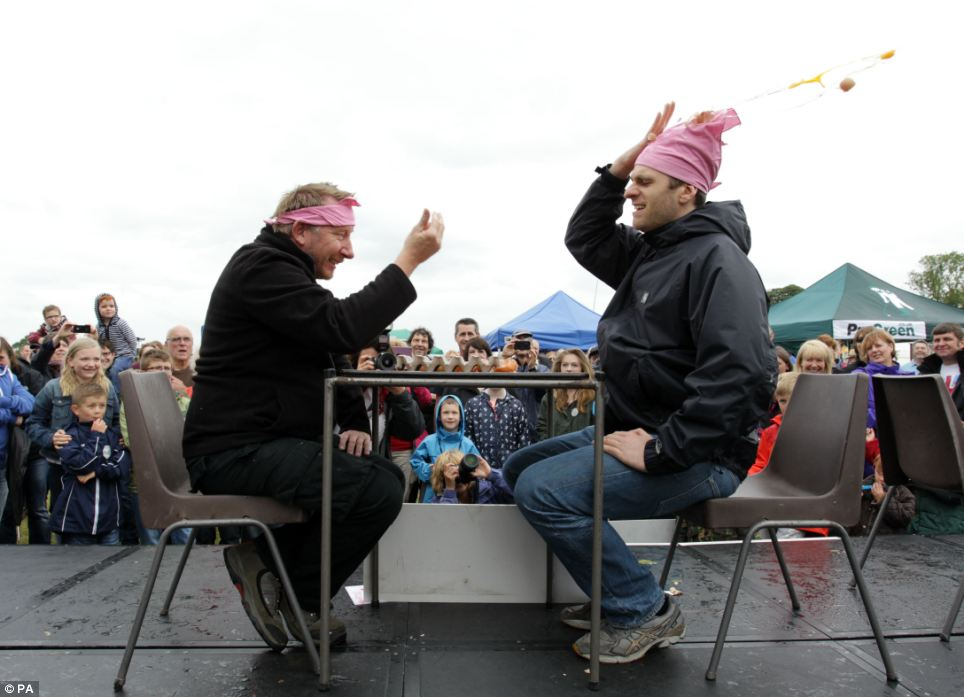 1
2
3
Сырные гонки
Яичное многоборье
4
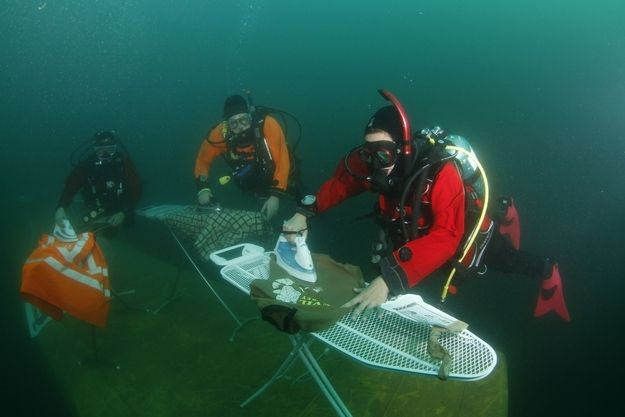 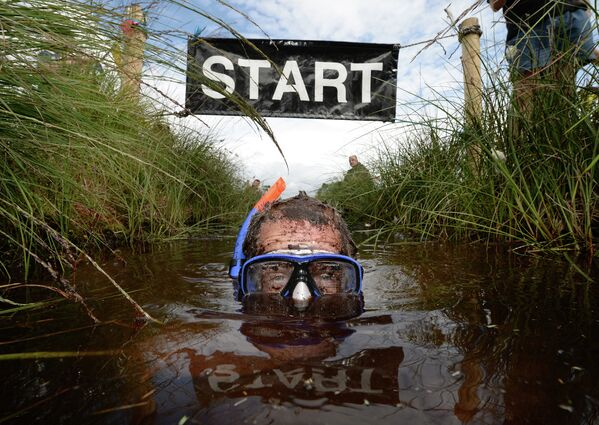 Плавание 
в болоте
Экстремальная глажка
Заключение
Великобритания является родиной наиболее популярных видов спорта, и создателем правил современных командных игр. 

Лондон был хозяином трех летних (1908, 1948, 2012) и одних зимних Олимпийских игр (2012).

Британские спортсмены успешно выступают на международных соревнованиях и соревнуются на высоком уровне в различных видах спорта.

В Великобритании возникло наибольшее количество необычных соревнований, которые превратились в соревнования с международным статусом.
Спасибо за внимание! 